Муниципальное дошкольное образовательное учреждение детский сад комбинированного вида №49 «Ладушки»
Физкультура и музыка.
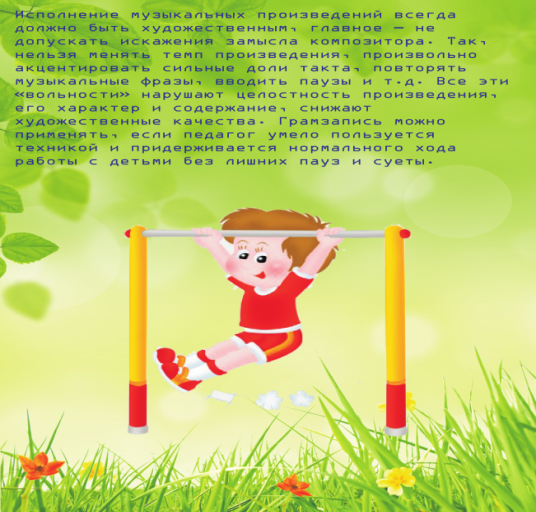 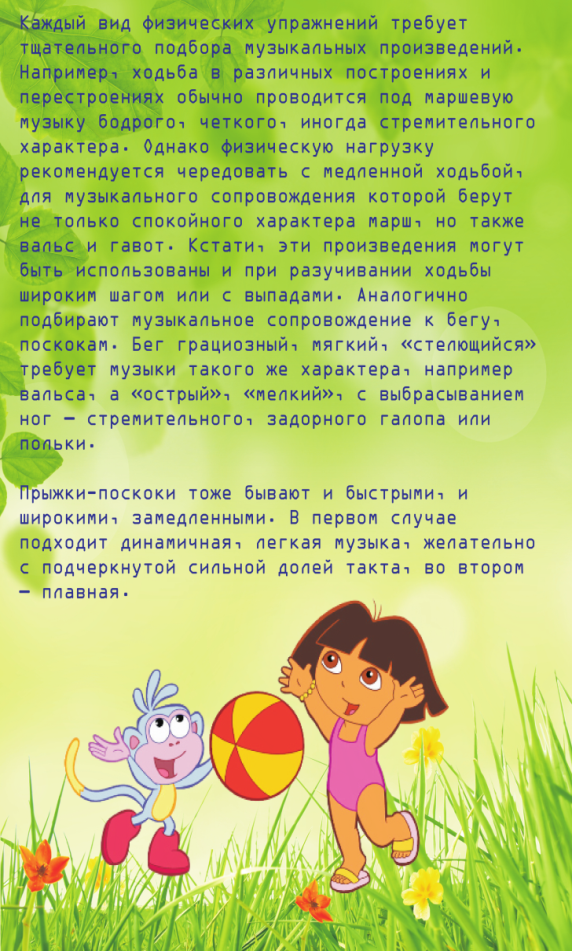 Музыкальный руководитель: Сухорукова Светлана Викторовна

    2015г.
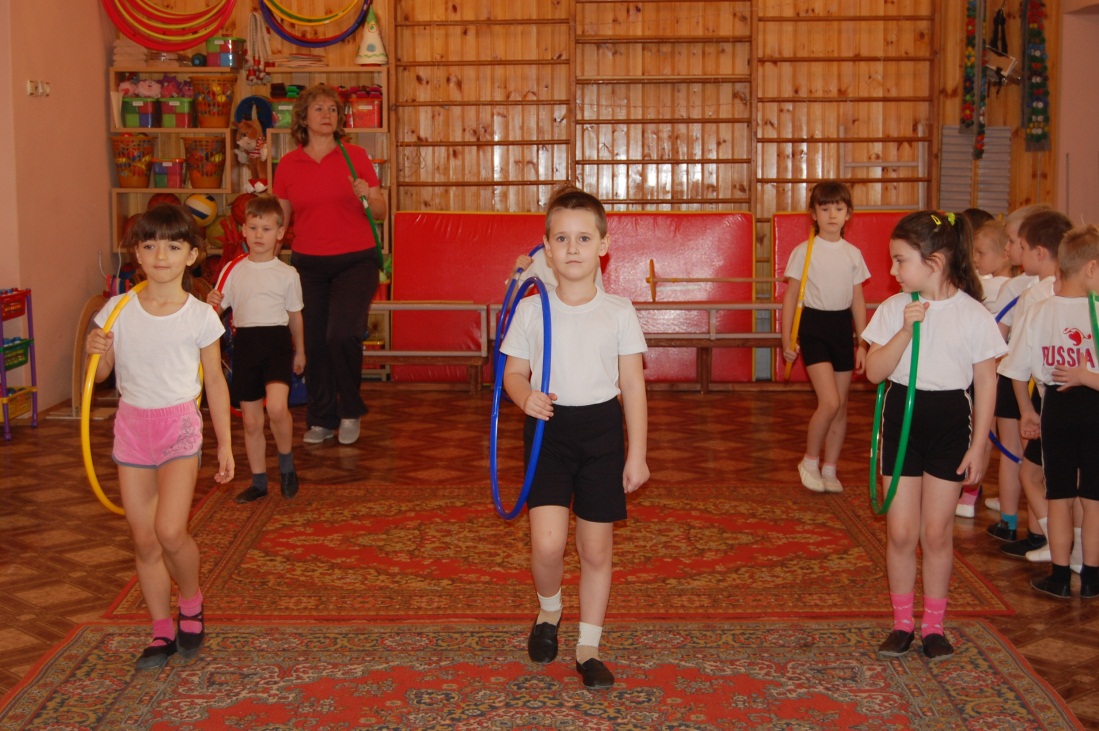 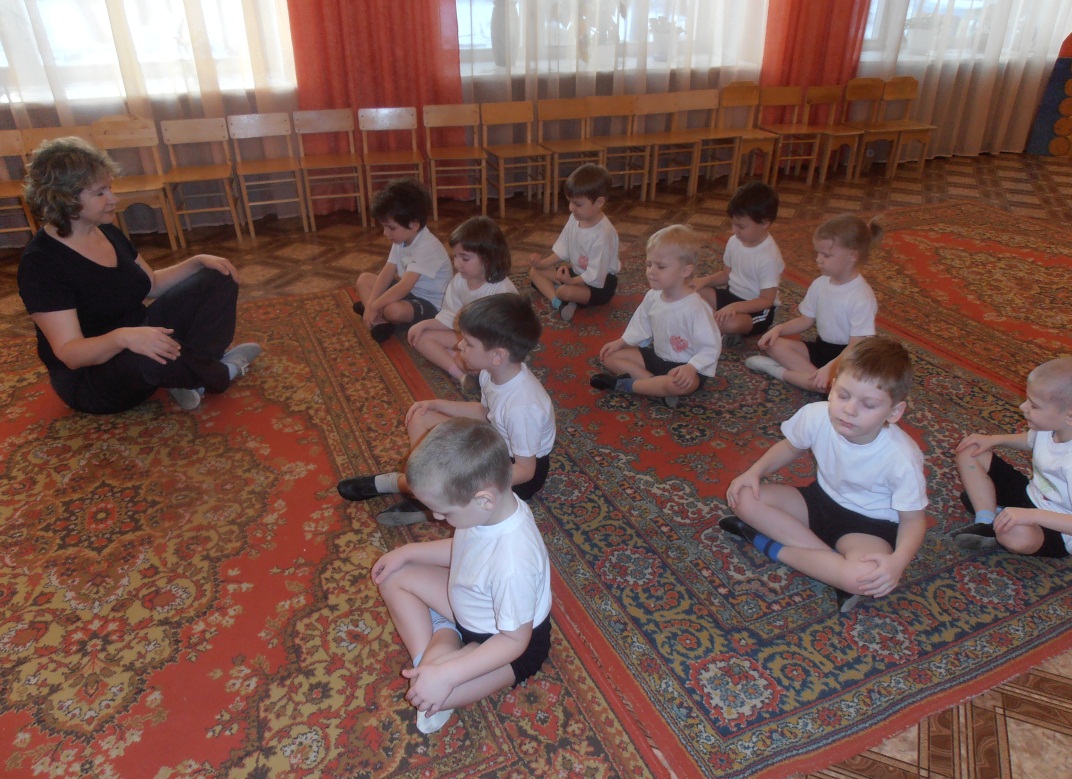 Релаксация.
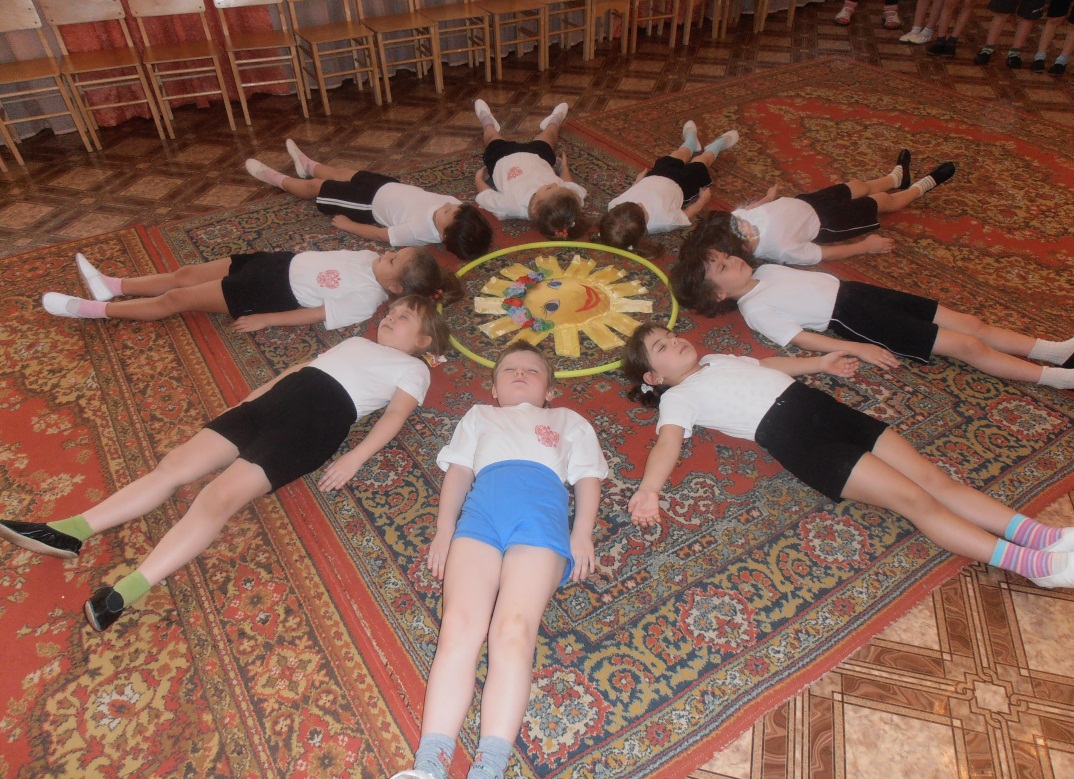 Утренняя  гимнастика
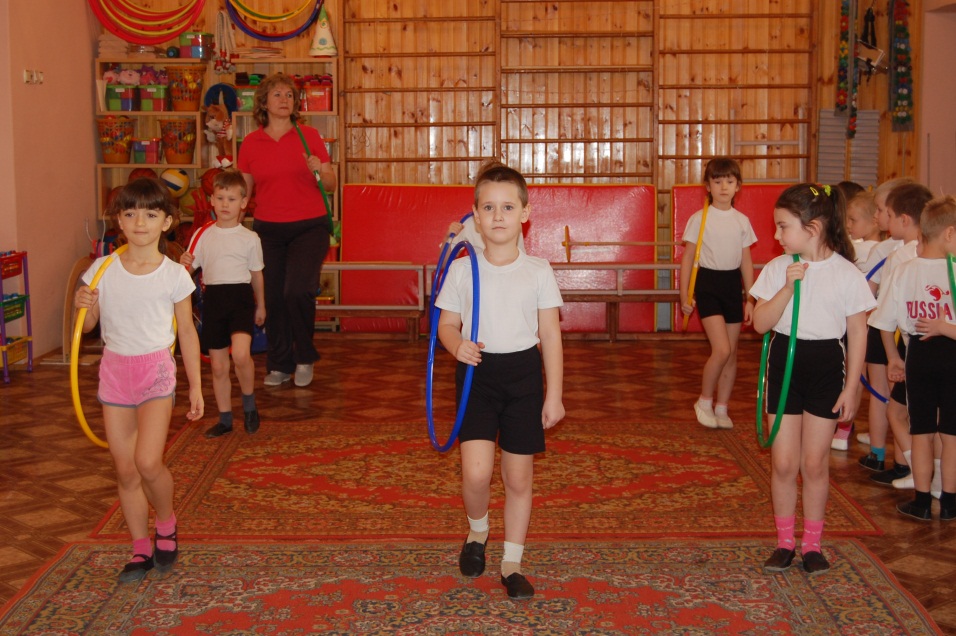 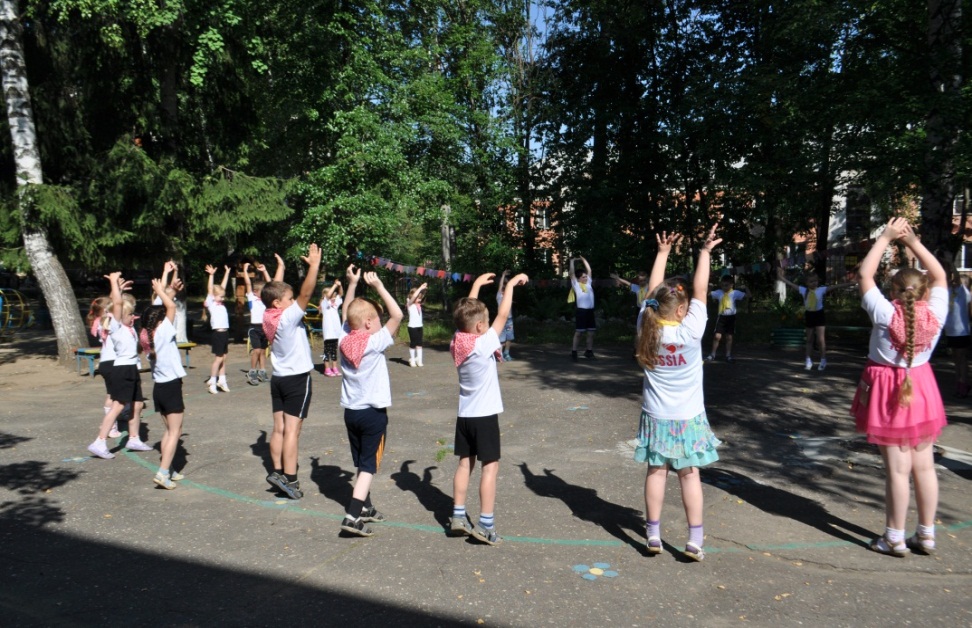 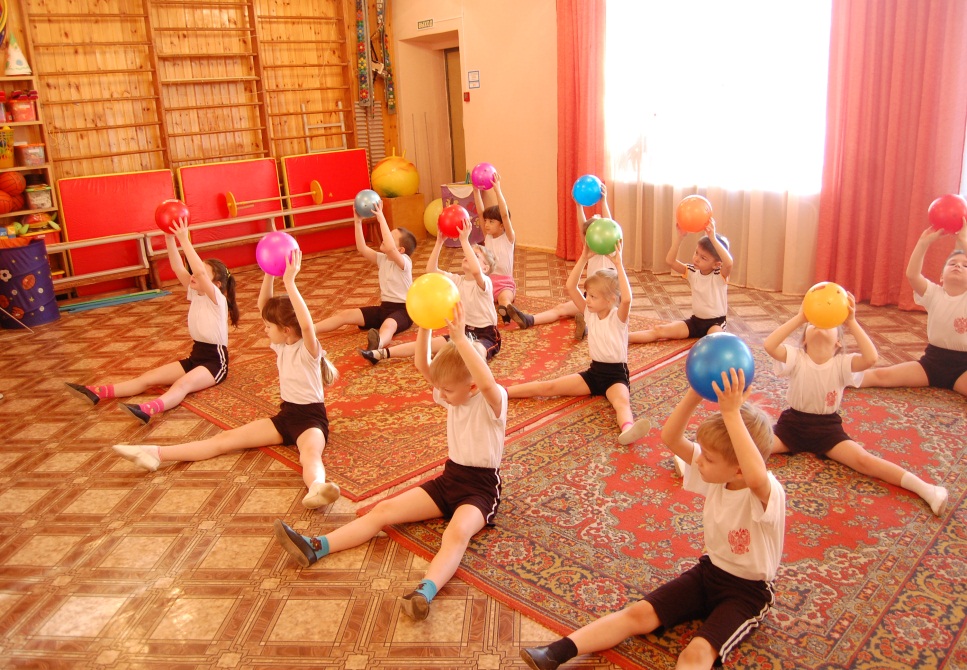 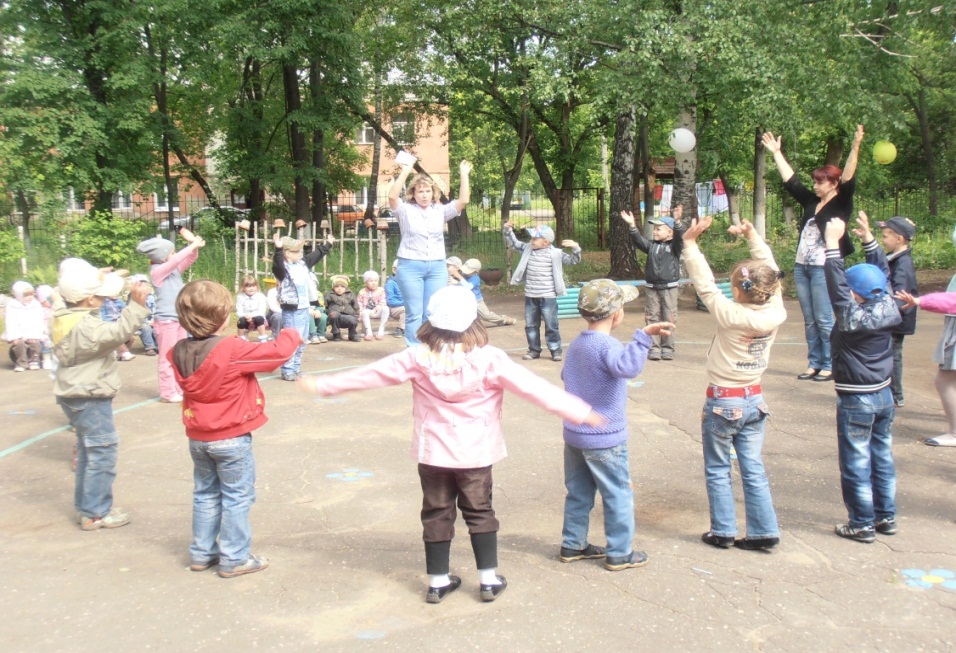 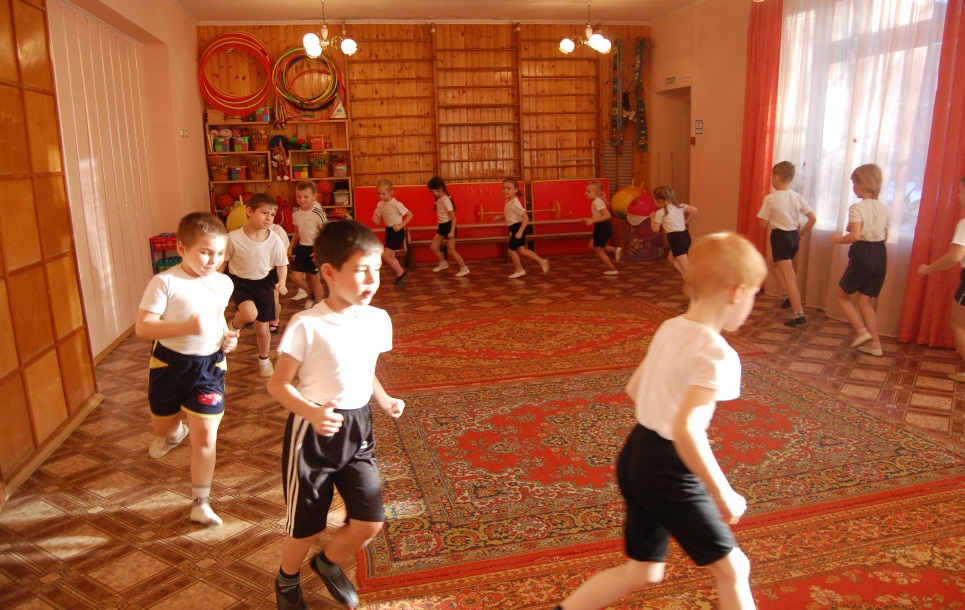 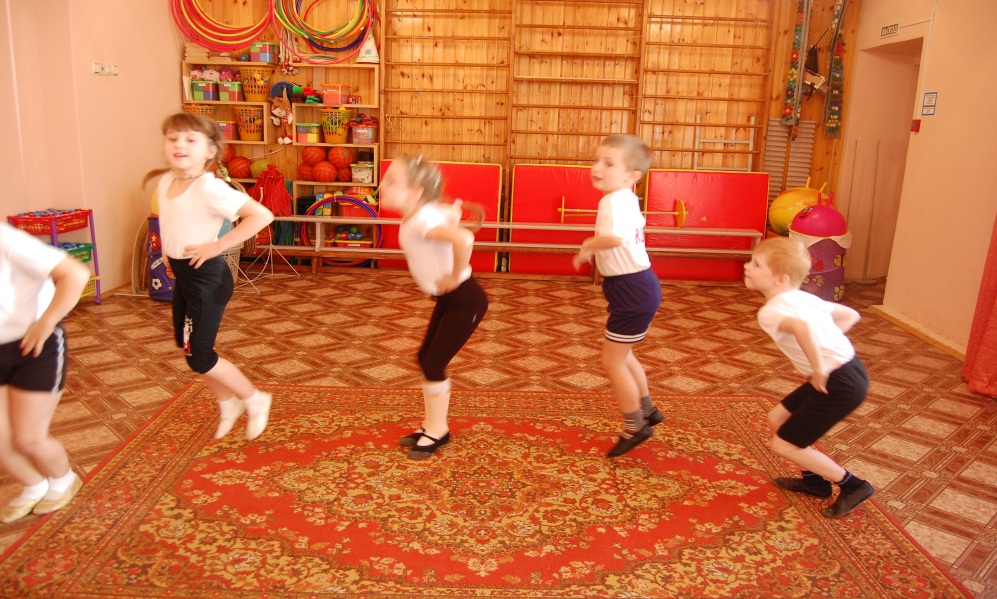 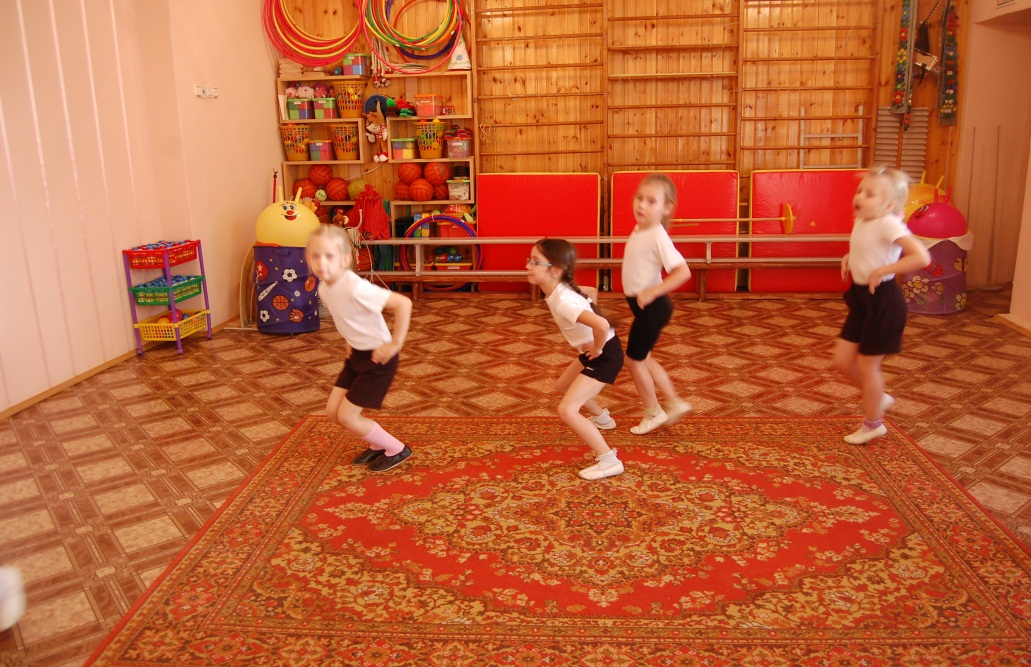 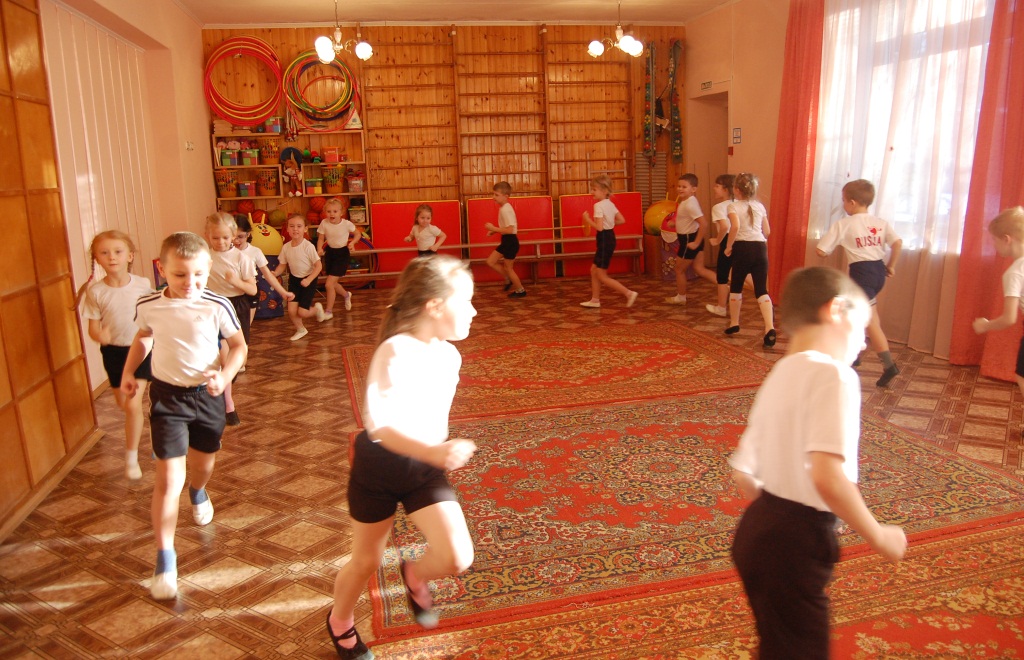 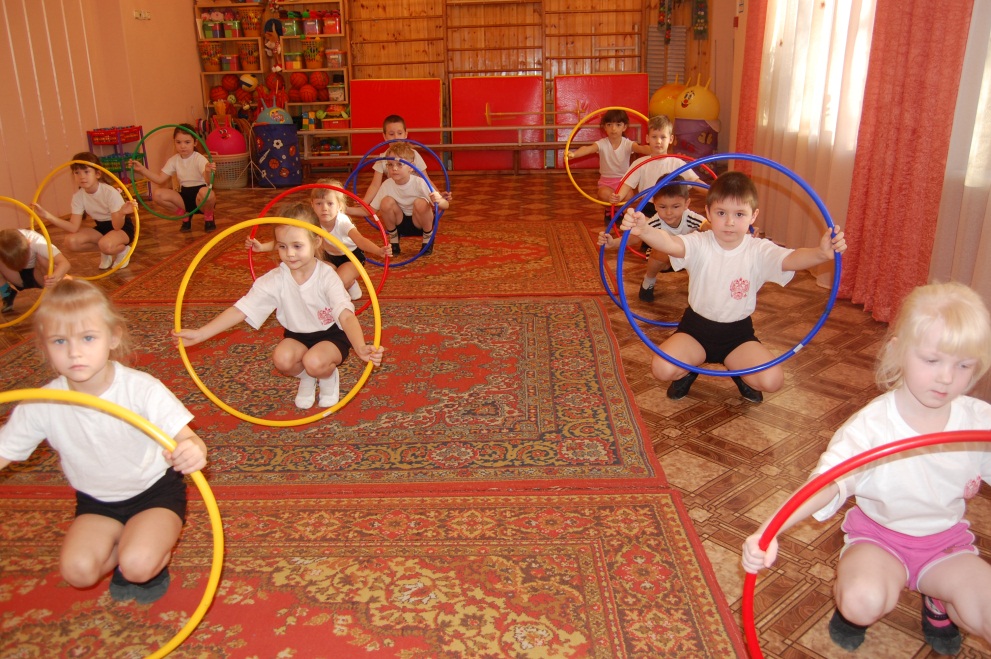 Физкультурные занятия.
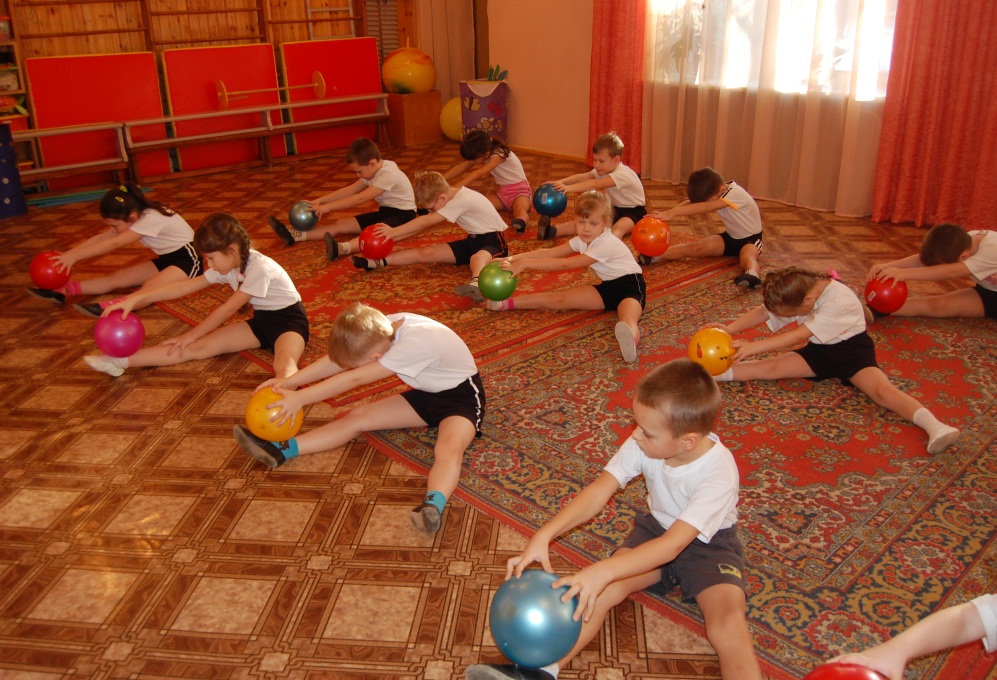 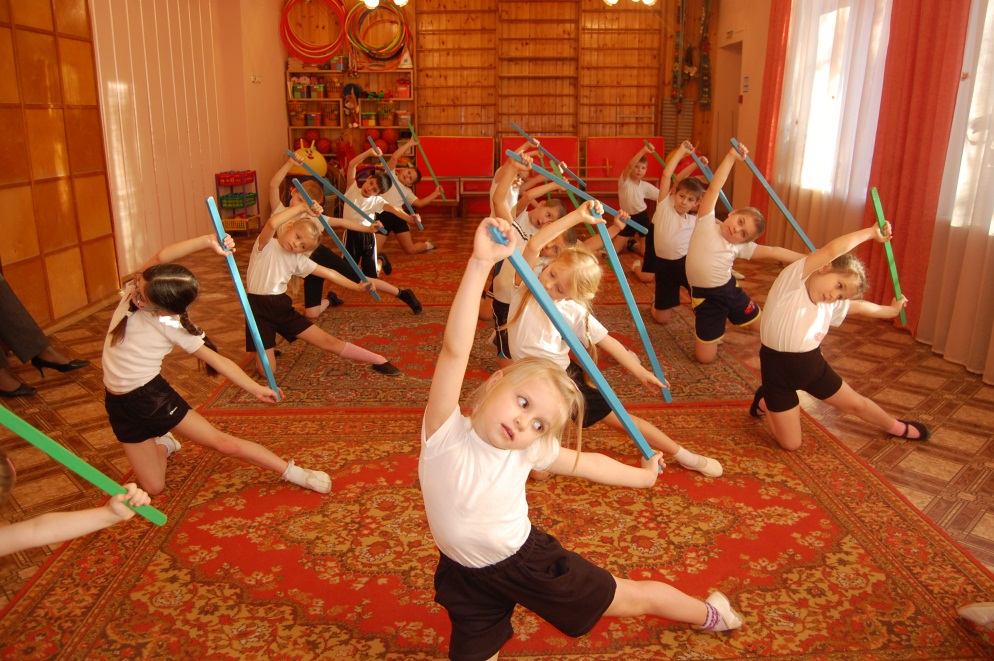 Подвижные   игры .
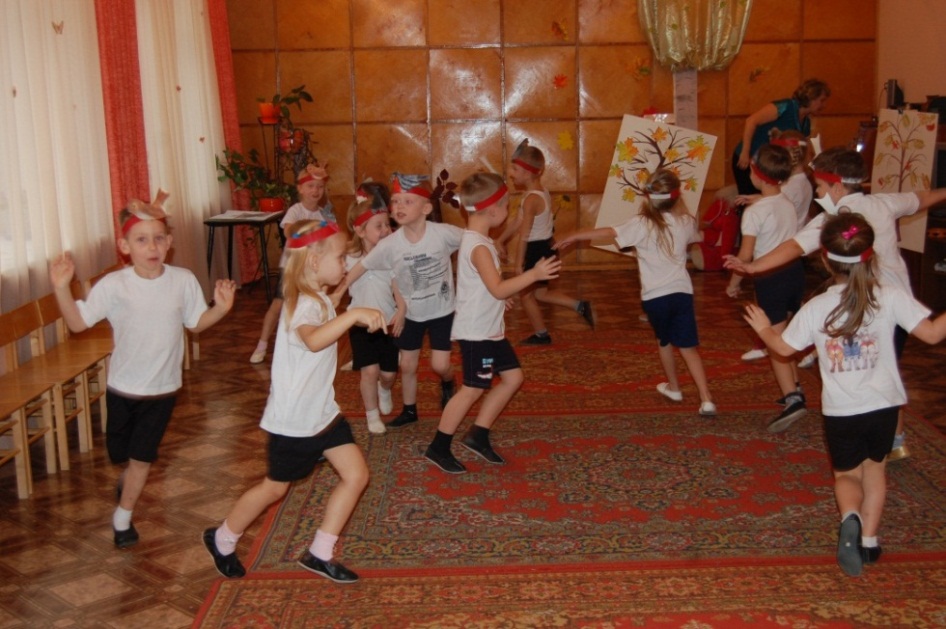 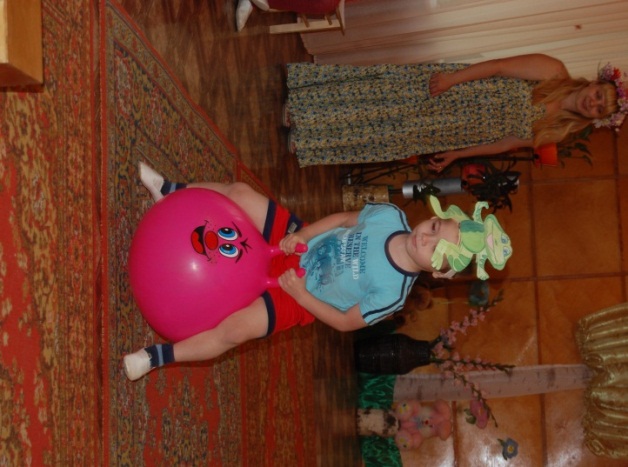 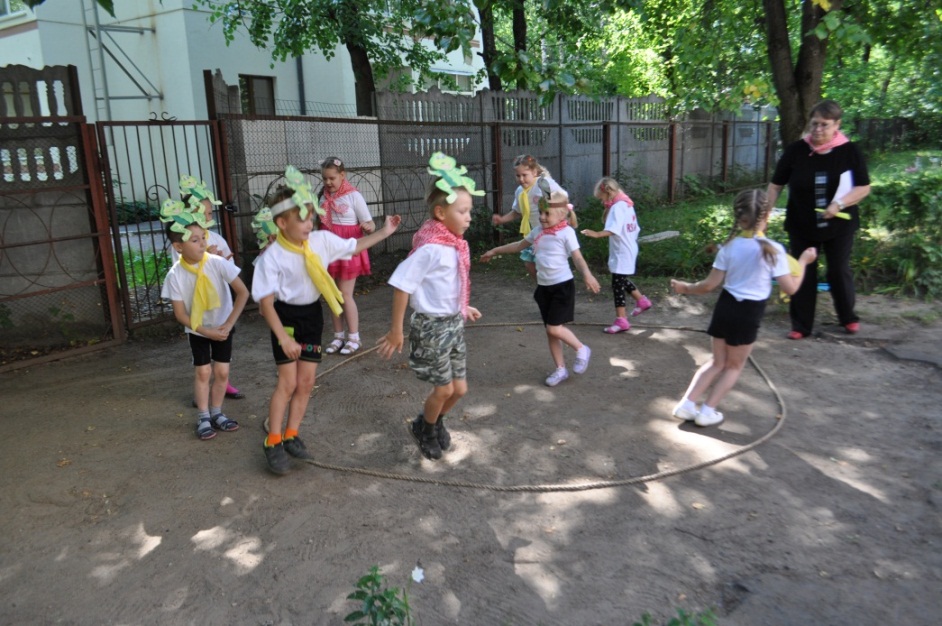 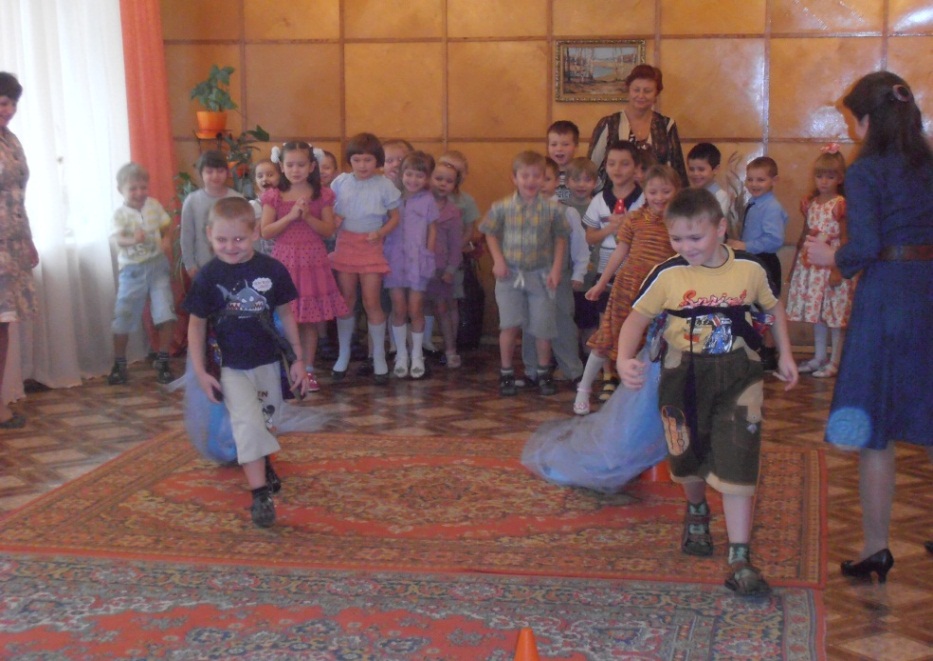 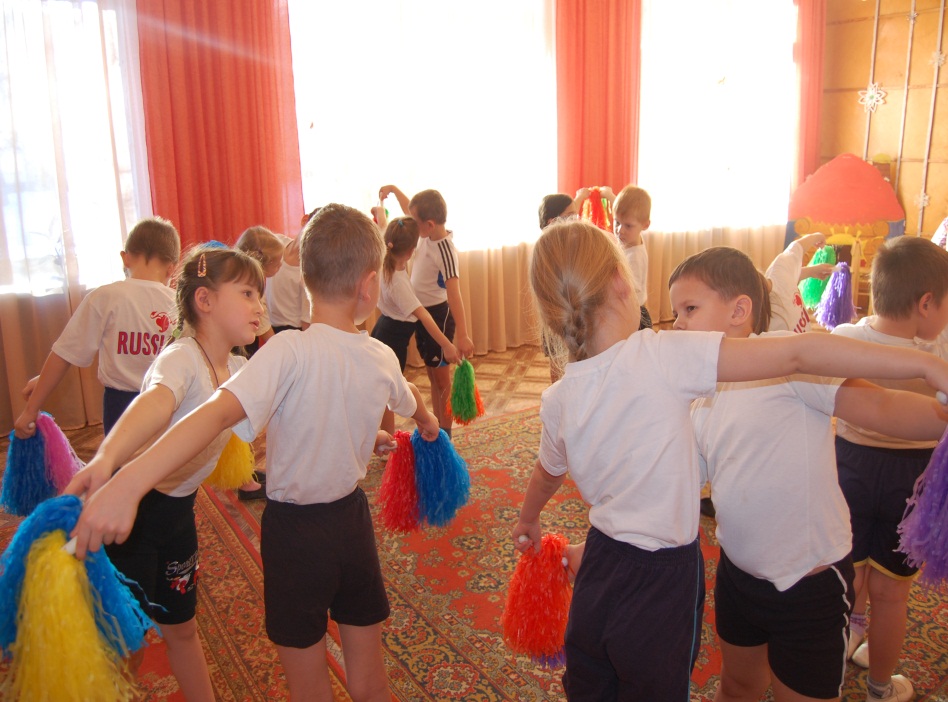 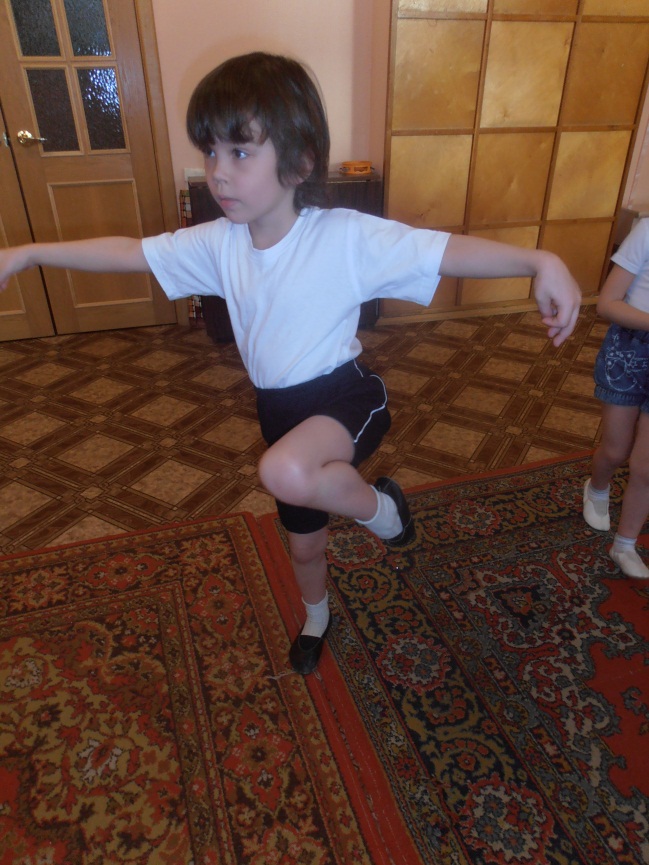 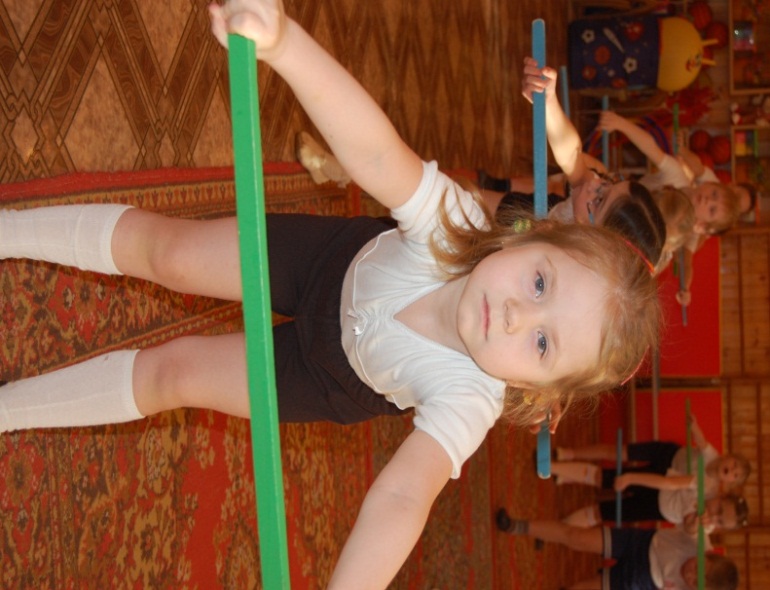 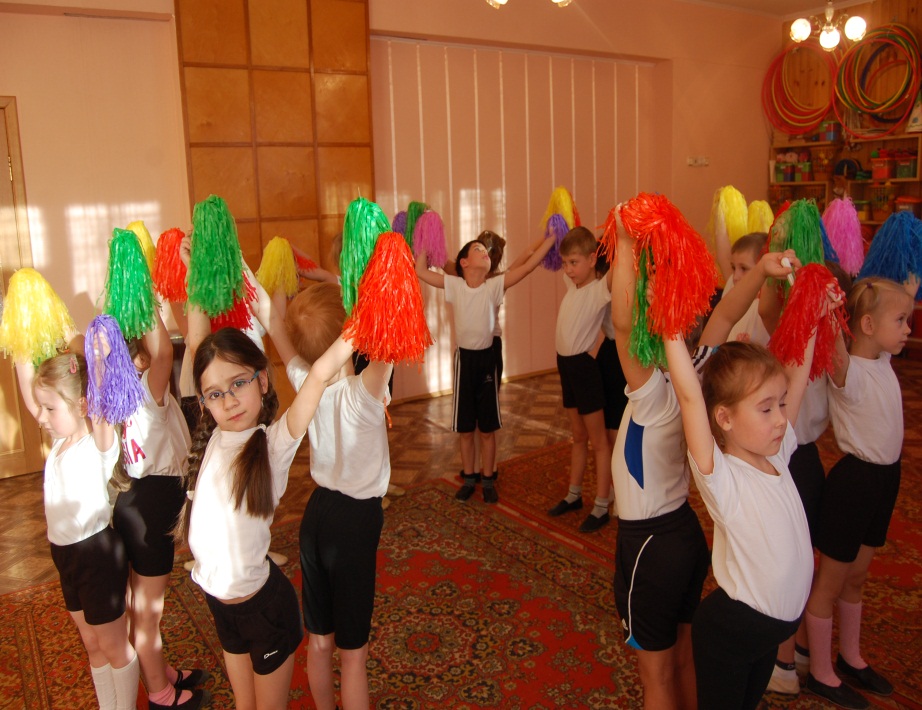 Двигательное  творчество  детей.
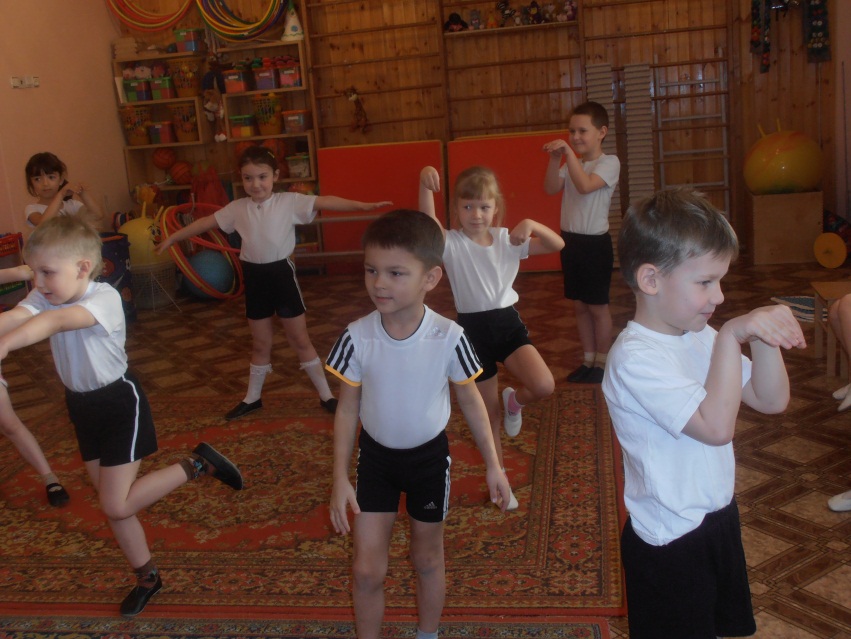 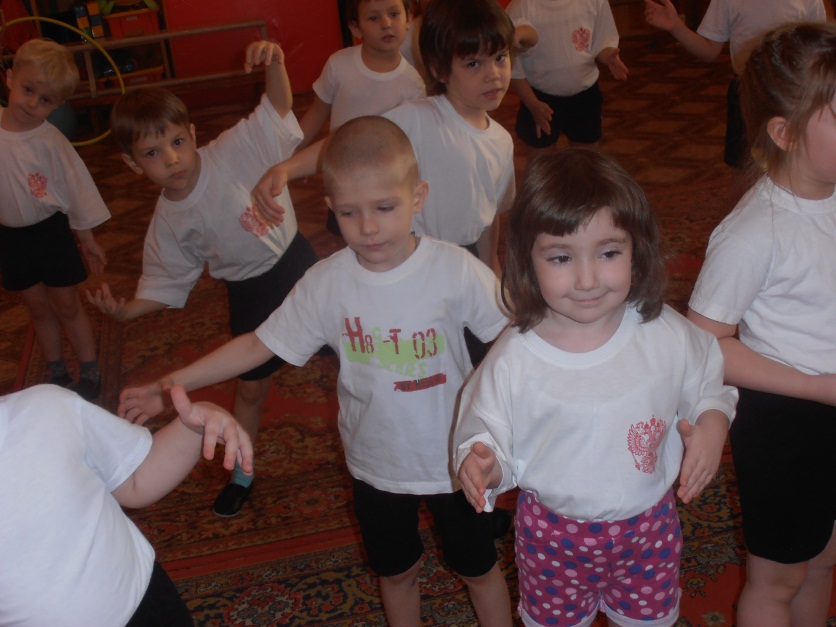 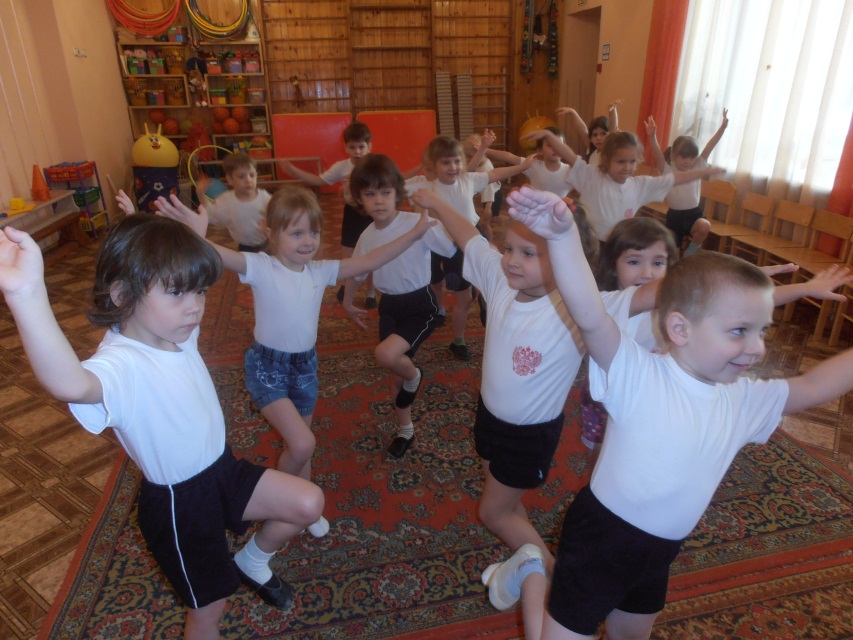 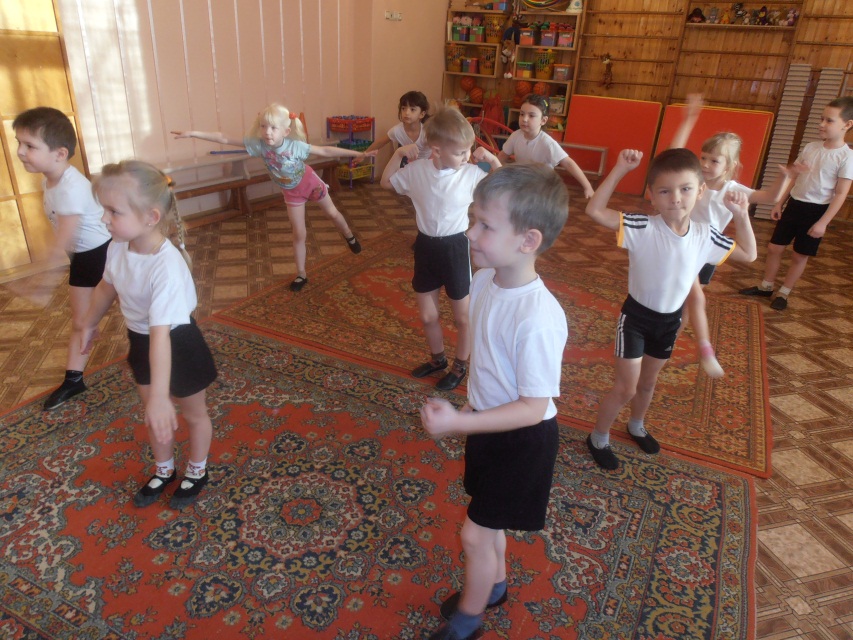 Наши    праздники.
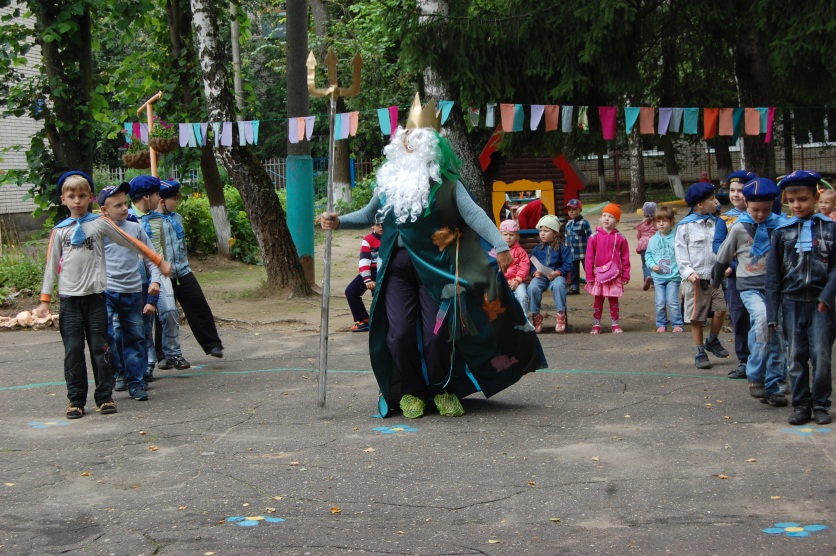 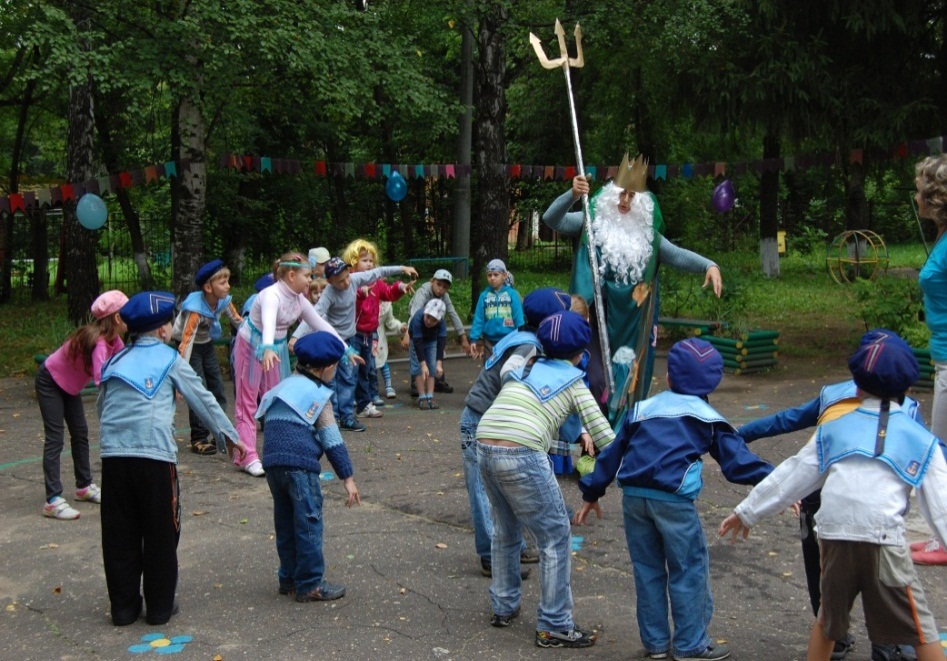 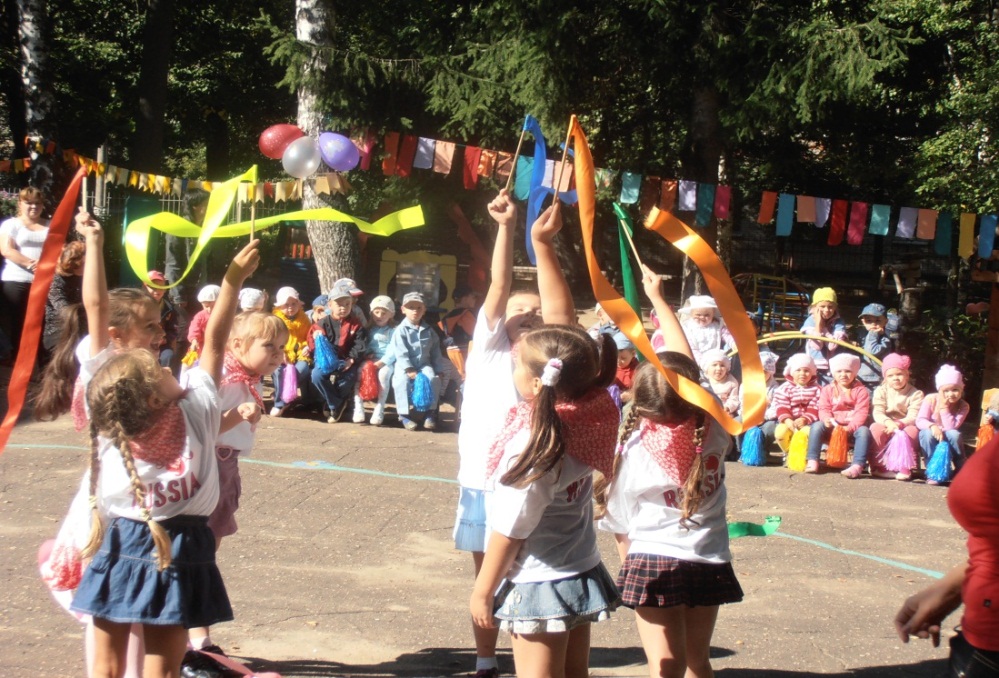 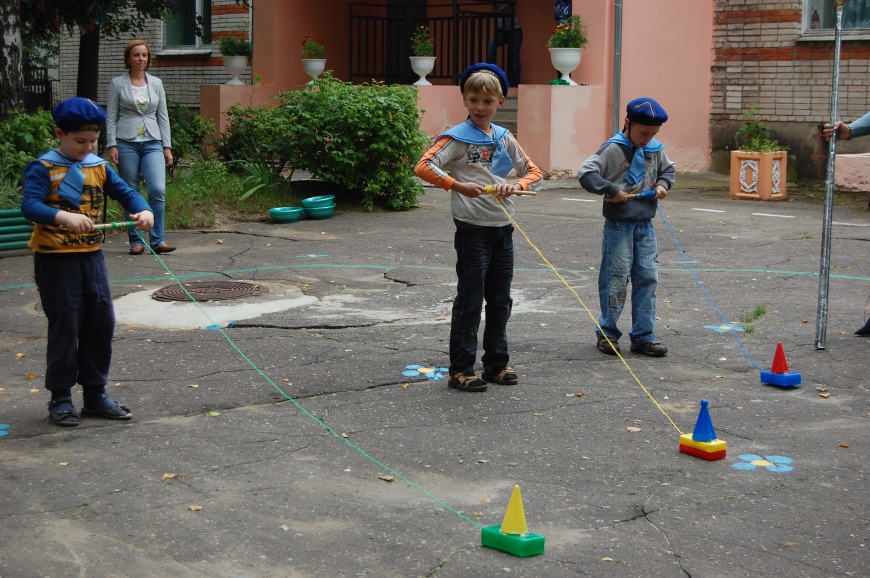 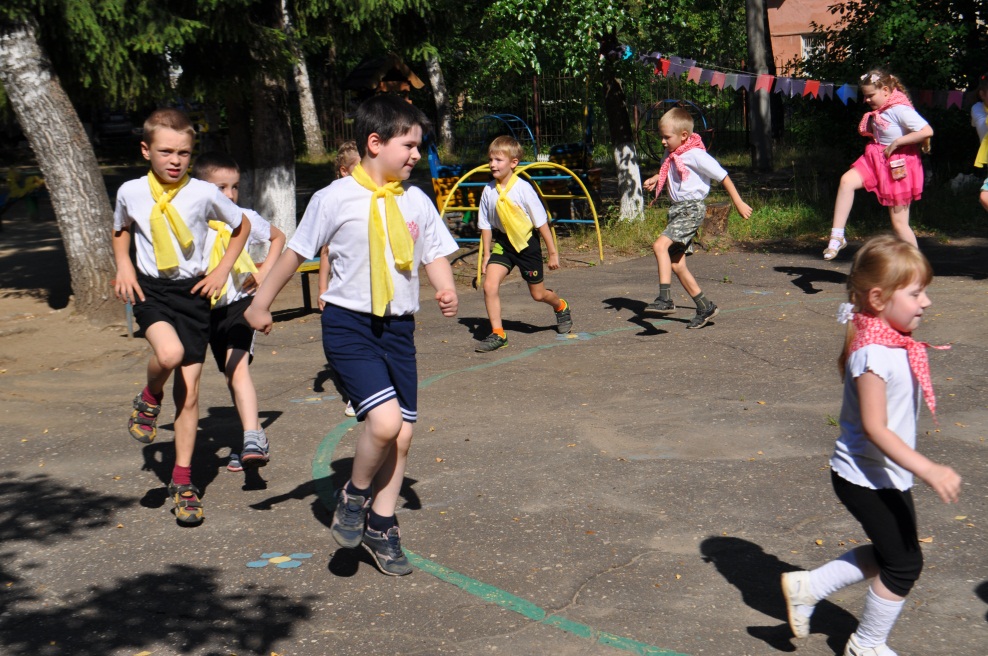 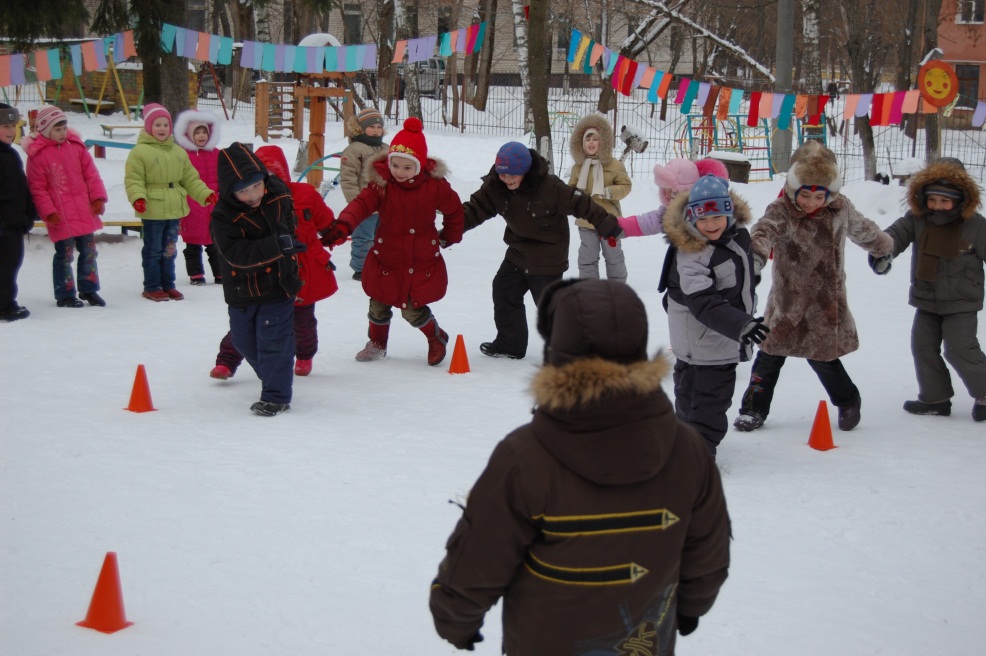 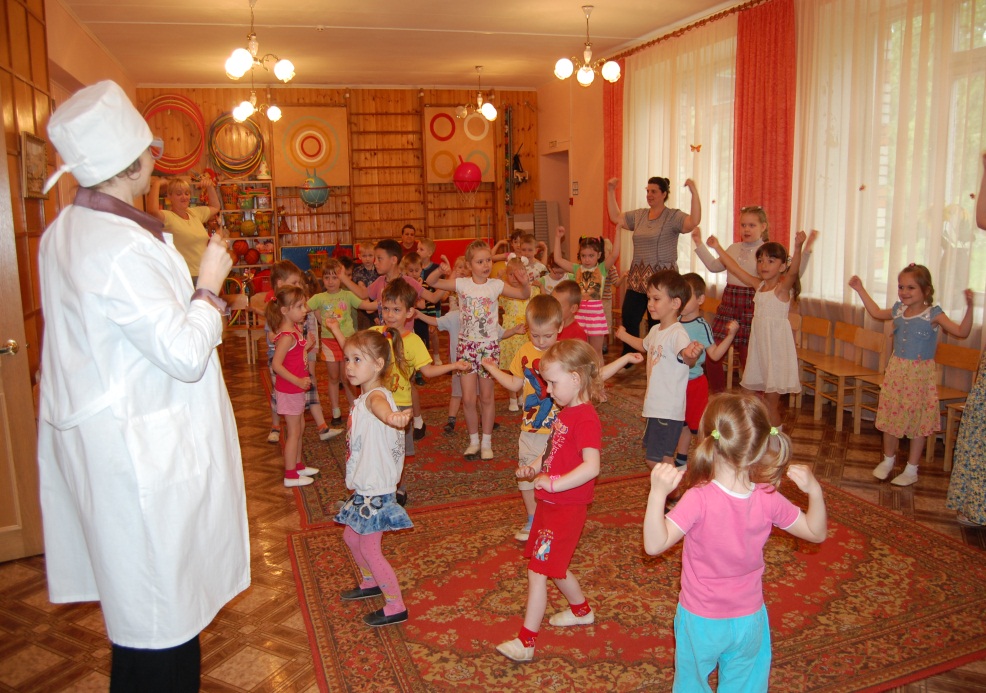 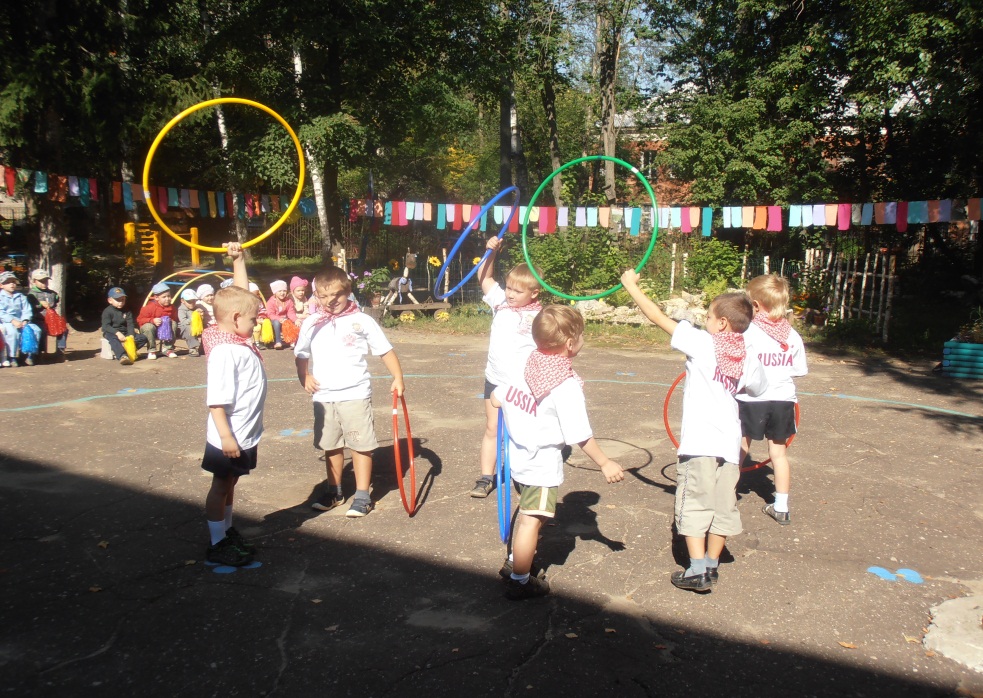 Будьте  здоровы!
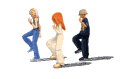 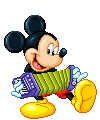